Rané říšské kronikářství
PVP Kronika jako historický pramen
7.3.2017
17:30 – 19:00
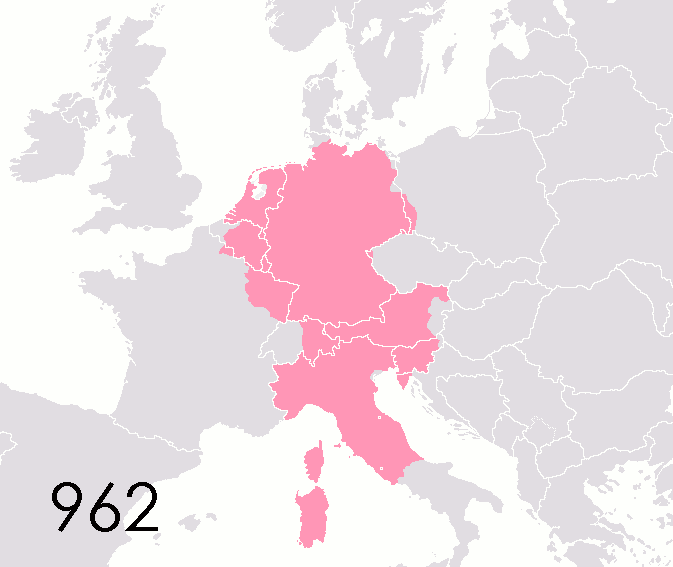 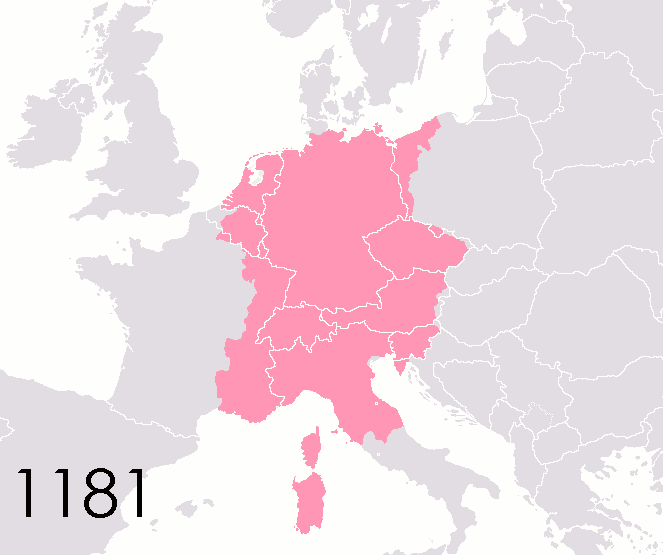 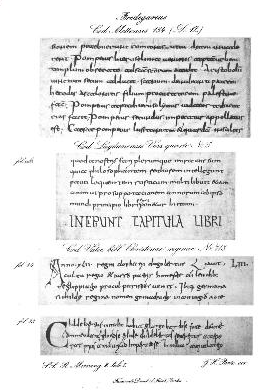 „… muž jménem Sámo, národem Frank, vzal s sebou četné kupce a odebral se mezi Slovany jménem Venedy, aby obchodoval. 
Slované již počali bojovat proti Avarům jménem Hunům a jejich králi – chaganovi… 
Když Venedové udeřili ve vojsku proti Hunům, kupec Sámo, kterého jsem výše vzpomněl, táhl s nimi ve vojsku; a tu učinil tak dobrou službu, co se týče Hunů, že to bylo podivuhodné, a veliké množství jich bylo pobito mečem Venedů. 
Venedové, vidouce užitečnost Sámovu, zvolí ho nad sebou králem, kde šťastně kraloval třicet a pět let…“
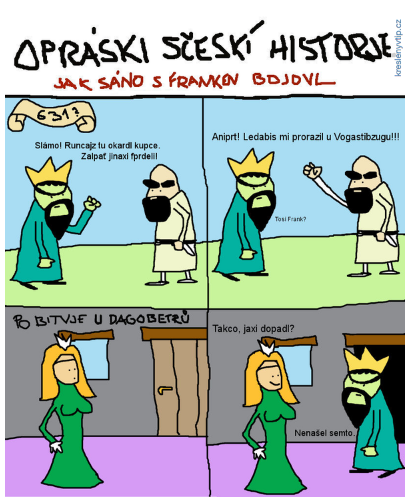 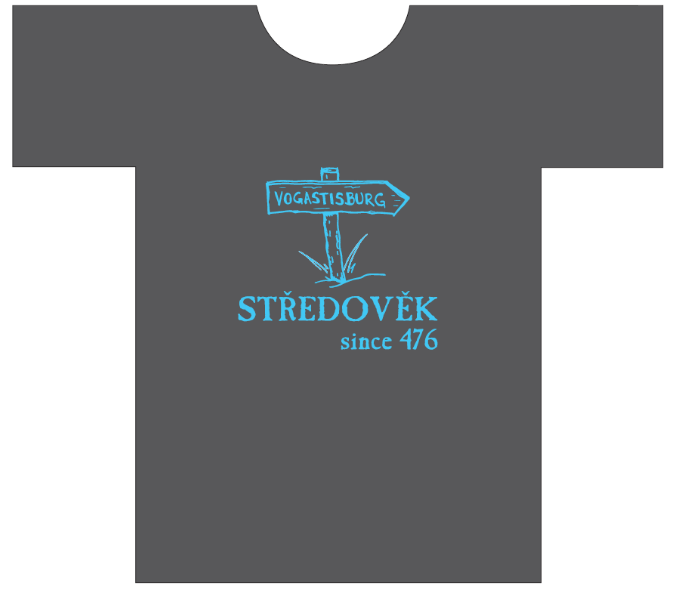 anály (annus – rok)
Mety (do 830)

Lorch

St. Bertin 

Quedlinburg (933–1030)

Klosterneuburg, Heiligenkreuz, Melk

Freising
https://archive.org/stream/annalesmettenses00sims#page/1/mode/1up
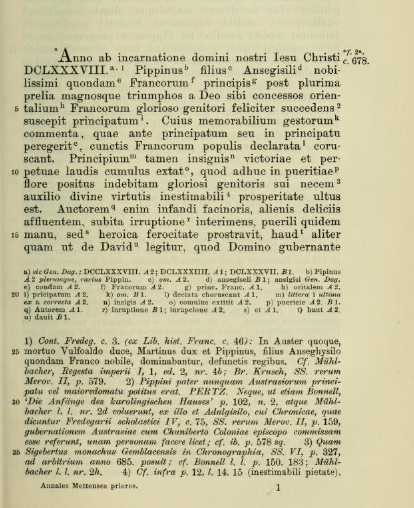 Widukind z Corvey (925 – 975)
Res gestae saxonicae sive annalium libri tres (Činy Sasů aneb tři knihy dějin)

Jindřich Ptáčník
Ota I. Veliký
Dětmar Merserburský (975–1018)
Toto dílo vypisuje činy pěti císařů, totiž Jindřicha I. a jeho tří potomků: Oty, řečeného Ryšavý, Oty II. a Oty III., který byl nazýván krásný chlapec, a Jindřicha II. s přízviskem Zbožný. 
Tito císařové zvládli statečné římské a německé říši sto sedm let. 
Autorem je biskup Dětmar z Merseburku. Protože byl Sas, zřejmě nejvíce popisuje události, které tito císaři vykonali v Sasku.

Sasko – Čechy – Polsko 
Quedlinburg – Magdeburg – Walbeck – Merseburk
Neudolává snad všechny styl květnaté řeči?
Co nyní je různě rozptýleno, spoj postupně v celek. 
Nesluž jen pozemské slávě, nýbrž buď bdělý, ať získáš
dar věčného života, a aby sis ho zasloužil, snaž se. 
Pamatuj, prosím, na mne, jenž mnoho hříchů jsem spáchal
a jenž po svých předchůdcích byl jsem – hle! – ten nejhorší ze všech.
Tobě se odevzdávám a milost pro sebe prosím.
Kronika Dětmara prosí, čtenáři, o tvojí přízeň, 
budeš-li čítat ji stále, zažene smutek z tvé mysli.
Dávej jí před hrami přednost a jinými prázdnými věcmi, 
spravedlivé vždy chval a za hříšníky se modli.

Dětmar z Merseburku, KRONIKA, Praha 2008, s. 34.
[Speaker Notes: Předmluvy kronik (Šváb, 1966)]
Ze Štrasburku odjel král do Mohuče, kde s pokornou prosbou překročil práh kostela svatého biskupa Martina a oslavil slavně svátek všech svatých apoštolů. 
Poté projížděl východní Franky a nakonec opět spatřil Sasko, o kterém často s láskou hovořil jako o rozkvetlé zahradě bezpečí a bohatství.
Tam dal průchod hněvu, který v dobrotě svého srdce dlouho skrýval, a vyzval všechny vazaly věrné Kristu i králi na válečnou výpravu v polovině srpna, aby zkrotil zuřivou Boleslavovu troufalost. 

Dětmar z Merseburku, KRONIKA, Praha 2008, s. 165.
Ve stanovený termín se vojsko shromáždilo v Merseburku a v tajnosti vytáhlo proti nepříteli. Král zprvu předstíral, že jeho cílem je Polsko. 
V Boritz a Neussenu dal přichystat lodě, aby nikdo z jeho spojenců, který by jen předstíral oddanost, nemohl nepříteli prozradit pravý cíl výpravy. Jeho vojsko mezitím při přechodu řeky znatelně zadržela průtrž mračen. 
V době, kdy by se toho sotvakdo nadál, pronikl potom se svým vojskem do Čech. Zde se řvoucí lev s hrdým ohonem pokusil králi zabránit přejít hory.

Dětmar z Merseburku, KRONIKA, Praha 2008, s. 165.
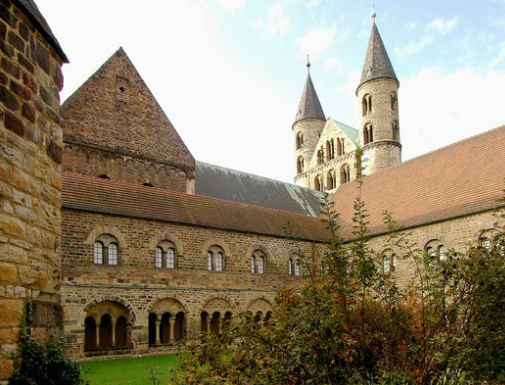 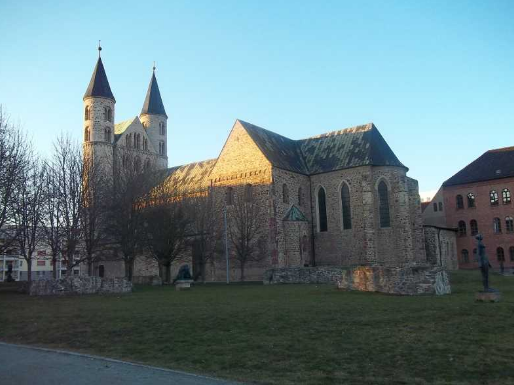 Helmold z Bosau (1120–1177)
Harz (?)
augustiniánský klášter
Bosau (Plön, Schleswig-Holstein)
misijní činnost 
Chronica Slavorum (od 1163)

Jindřich Lev
Fridrich Barbarossa

metanarativ
velké vyprávění
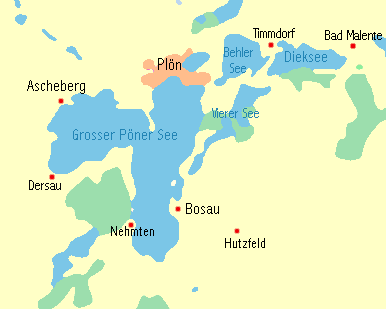 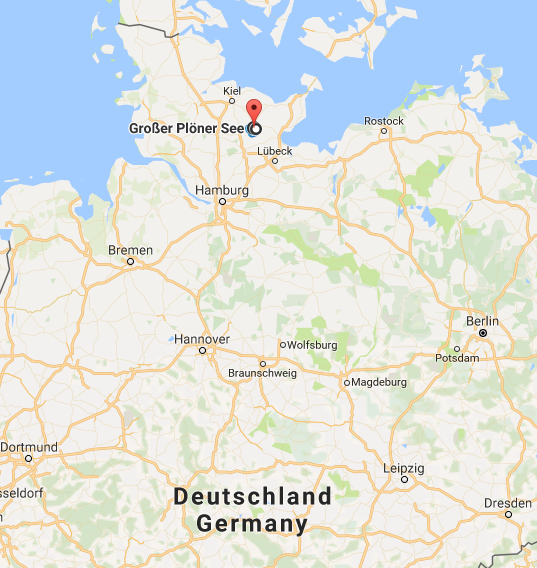 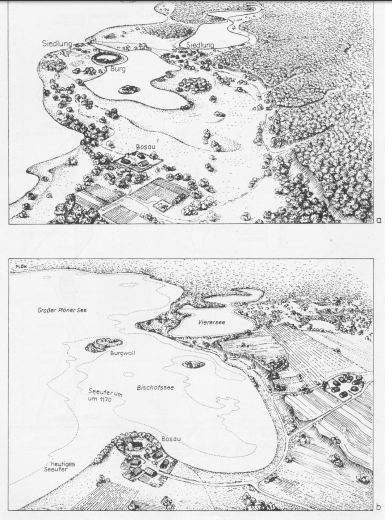 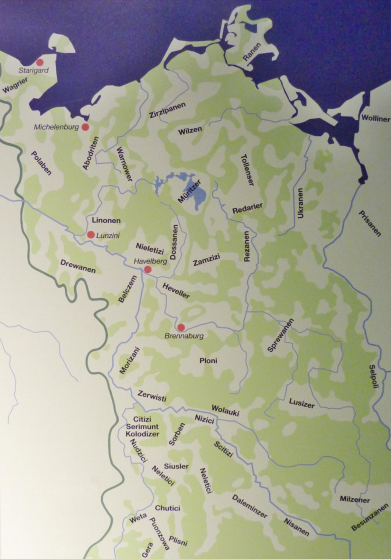 Geografický rozhled Helmolda z Bosau
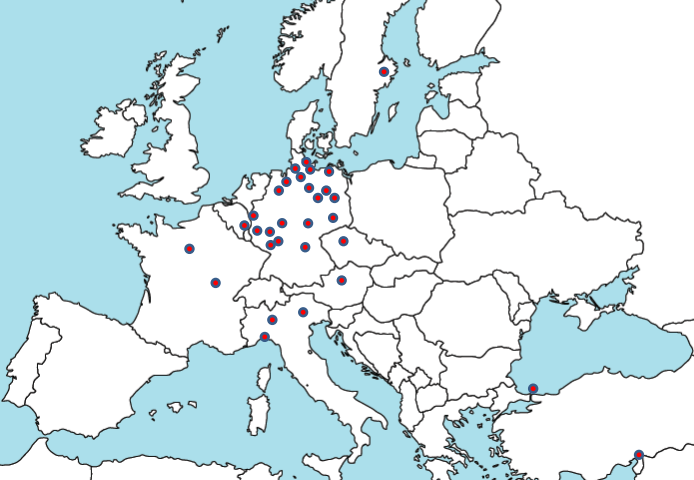 Adam Brémský (1050–1080/85)
Ego Adam magistr scholarum scripsi et subscripsi.

http://daten.digitale-sammlungen.de/0001/bsb00016233/images/index.html?seite=67
Neue Deutsche Bibliographie 

Brémy – kanovník, městská škola
Magdeburg – katedrální škola
Také prý kolem pobřeží Baltského moře (též barbarské moře) žijí Amazonky a toto území se nyní nazývá Země žen.
Někteří tvrdí, že Amazonky počnou děti tím, že srkají vodu. Také jako tvrdí jiní, otěhotní s kupci, kteří tamtudy projíždějí, nebo s muži, které drží u sebe v zajetí, nebo s nejrůznějšími stvůrami, jež tu nejsou vzácností.


Kapitola XIX. (Adam Brémský, Činy biskupů hamburského kostela. Velká kronika evropského Severu, Praha 2009, s. 202.)
Norsko je nejvzdálenější zemí světa.

Z Normanů, kteří žijí za Dánskem, vzešli Normané sídlící ve Francii a z nich pocházejí třetí Normané, kteří nedávno obsadili Apulii.

Na mnoha místech Norska a Švédska jsou pastýři stád nejvznešenějšími lidmi. Žijí po způsobu patriarchů a z práce svých rukou. Všichni obyvatelé Norska jsou dobří křesťané, kromě těch, kteří žijí u oceánu na vzdáleném severu. Ti lidé stále ještě vládou magií a kouzly, a jak prohlašují, mají takovou moc, že vědí, kdo co na celém světě dělá.

Za Islandem je oceán zamrzlý, bouřlivý a temný.


Kapitola XXXI – XXXII., XXXVI. (Adam Brémský, Činy biskupů hamburského kostela. Velká kronika evropského Severu, Praha 2009, s. 212–213, 219.)
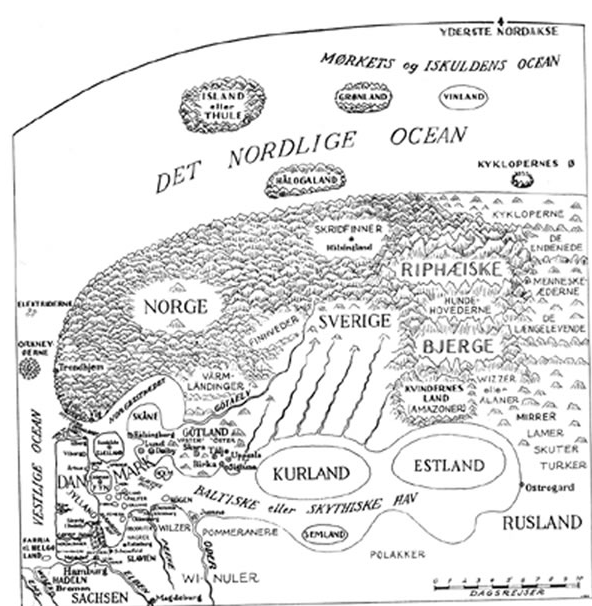 Source: Adam of Bremen, "[Scandinavia in] Chapters 24-25,32,33 & 38" in Beskrivelse af øerne i Nordern [Description of Islands in the North], (Copenhagen: Wormianum, 1978), 47,55-56 & 60-62.
Notes: Original Latin text and Danish translation, with commentaries by Allan A. Lund English translation by B. Wallace Original tile: Descriptio insularum Aquilonis. Written c. 1075.
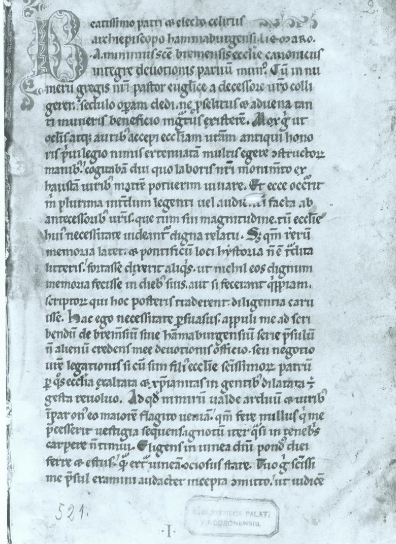 Oto z Freissingu (1112 Klosterneuburg (?) – 1158 Morimond
cisterciák 
Babenberkové (rodiče: Leopold III. a Agnes von Waiblingen)
Klosterneuburg – Heiligenkreuz – Freising – Morimond (Champagne) 
1147 – 2. křížová výprava
 beatifikován
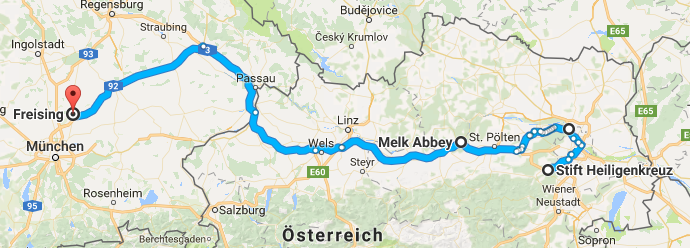 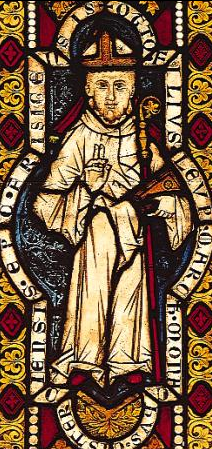 Heiligenkreuz
http://www.bavarikon.de/object/bav:BSB-HSS-00000BSB00103574
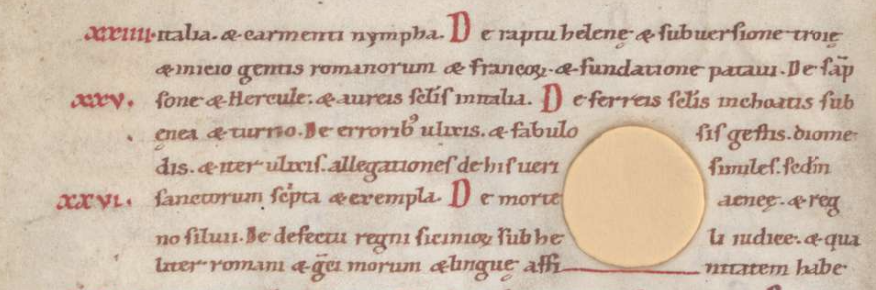